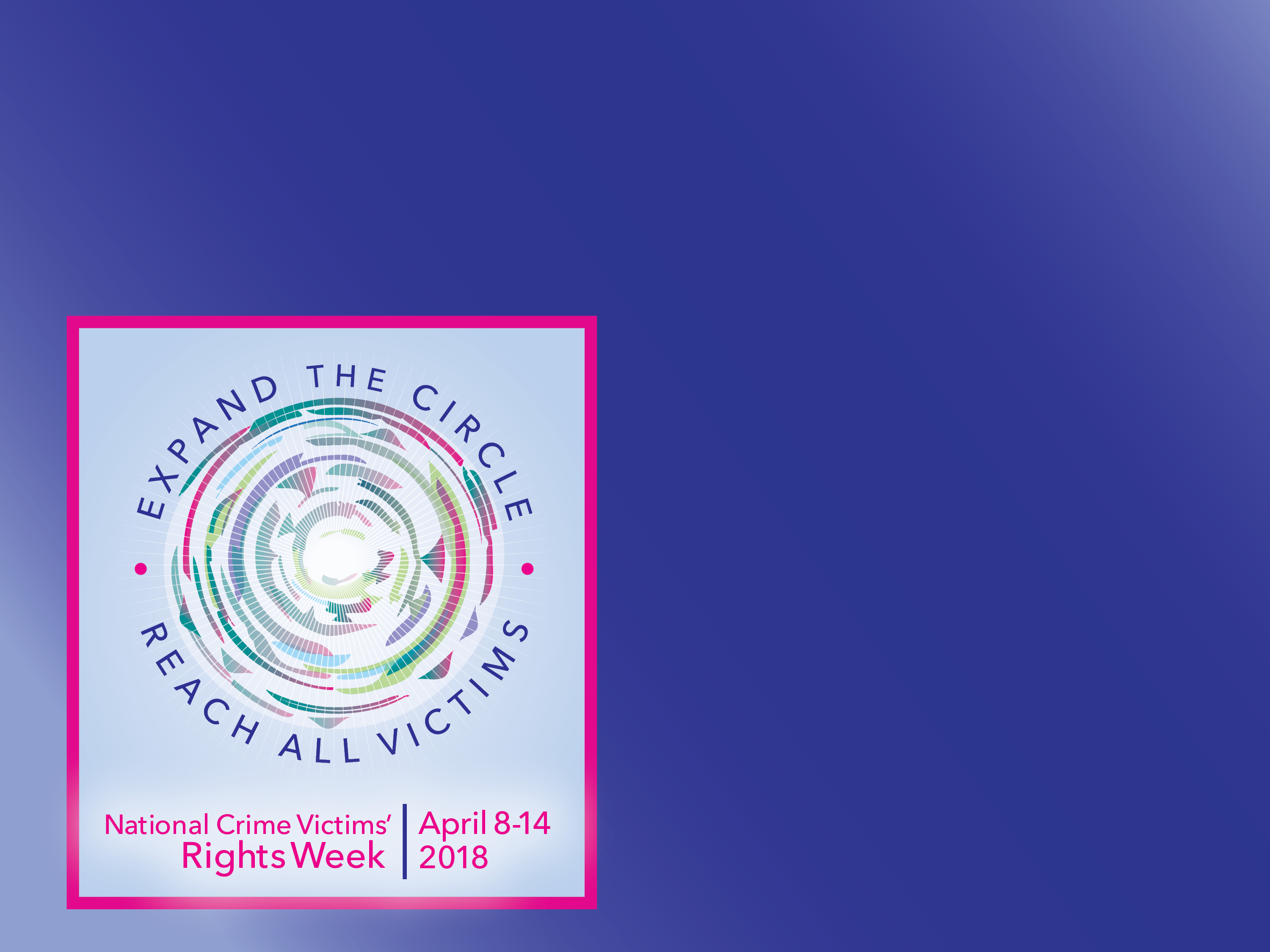 Presentation Title
Presentation Subtitle
Your NameYour OrganizationName of EventDate
Content Slide
Bullet
Bullet
Bullet